OŠ Štrigova
MATEMATIKA
Učiteljica:
Martina Šoltić
Potreban pribor:
Matematika 5/7/8, udžbenik 
   (1. i 2. svezak), Profil 

(učenici koji rade po PP : radni udžbenik je sadržajno i vizualno usklađen sa redovnim udžbenikom)

IZZI digitalni sadržaji
Potreban pribor:
bilježnica na kvadratiće (formata A4)
geometrijska bilježnica
-  kompletan geometrijski pribor
-  olovka, gumica, plava kemijska, bojice,…
- 7. i 8. r kalkulator kod nekih sadržaja
Elementi vrednovanja:
1. Usvojenost znanja i vještina
2. Matematička komunikacija
3. Rješavanje problema
Elementi vrednovanja:
1. Usvojenost znanja i vještina
pisane provjere znanja (prema vremeniku, naručuju se)
5. r – 8 pisanih provjera kroz nastavnu godinu
7. r – 6 pisanih provjera kroz nastavnu godinu
8. r – 9 pisanih provjera kroz nastavnu godinu
Ispiti su u pravilu podijeljeni na 2 dijela.

1.dio – osnovni zadatci računskog tipa
2. dio – tekstualni zadatci problemskog tipa
Elementi vrednovanja:
Svaki dio ispita će se povremeno i zasebno ocjenjivati te će se ocjena iz 
dijela upisivati pod element „Usvojenost znanja i vještina”, a ocjena iz 
2. dijela pod element „Rješavanje problema” 
Nije pravilo! 
Ovisno o sadržaju ispita i vrsti zadataka s učenicima će se dogovarati način ocjenjivanja prije svake provjere.
Elementi vrednovanja:
Pisane provjere znanja
bodovni prag:
nedovoljan (1) : ispod 45%
dovoljan (2) : od 45% do 59%
dobar (3) : od 60% do 74%
vrlo dobar (4) : od 75% do 89%
odličan (5) : od 90% do 100%
Elementi vrednovanja:
- u slučaju negativne ocjene iz ispita nakon provježbanog gradiva i u dogovoru sa učiteljicom učenik piše ispravak ispita
ako je u ispravku ispita opet ocjena nedovoljan, učenik je dužan samostalno se javiti za ispravak ocjene
prilikom javljanja za ispravak učiteljici mora pokazati zadatke koje je vježbao nakon čega će odgovarati usmeno i rješavati zadatke pred pločom ili za školskom klupom
ostali učenici koji nisu zadovoljni ocjenom iz ispita, a dobili su pozitivnu ocjenu također se mogu javiti za ispravak i za njih vrijede ista pravila
Elementi vrednovanja:
- pisane vježbe (pv)
kroz jednu nastavnu cjelinu povremeno će se pisati kratke pisane vježbe (nije pravilo, ovisno o opširnosti sadržaja) čiji postotak riješenosti će se upisivati u rubriku bilježaka te će učenik na taj način dobiti informaciju o tome kako unaprijediti svoje učenje 

    uzimajući u obzir rezultate iz pisanih vježbi, kratkog usmenog odgovora i općenito bilježaka iz imenika (npr. redovitost pisanja domaćih zadaća te aktivno sudjelovanje u nastavnom procesu) učeniku će biti upisana ocjena u rubriku
Elementi vrednovanja:
- usmeno ispitivanje ne podrazumijeva samo odgovaranje “pred pločom” već se ono provodi svaki sat tokom ponavljanja i uvježbavanja gradiva te se na temelju praćenja učenika može ocijeniti njegov rad
Elementi vrednovanja:
2. Matematička komunikacija
pisano i usmeno matematičko izražavanje
(korištenje matematičkih simbola, zapisa i terminologije, pisanje i objašnjavanje koraka rješavanje nekog zadatka, jasno prezentiranje matematičkih podataka i rješenja nekog problema,…)
- praktični rad
prezentacije
aktivnost na satu
izrada plakata i njegova prezentacija,…
Elementi vrednovanja:
3. Rješavanje problema
pisani ispiti znanja 
    2. dio ispita – složeniji zadatci, tekstualni zadatci problemskom tipa
                  vrijedi isti bodovni prag
nagradni zadatak iz ispita
praktični rad
projekti
ispravci ocjena
domaće zadaće (npr. učenik je riješio i objasnio neki složeniji zadatak koji većina nije znala)
Elementi vrednovanje:
Domaće zadaće!
Matematika se uči i uvježbava rješavanjem zadataka što se postiže pisanjem
domaćih zadaća.
- domaće zadaće se pišu redovito
- domaće zadaće se ne prepisuju od drugog učenika ili iz rješenja
- redni broj zadatka se prepisuje u bilježnicu
-    ukoliko učenik nije znao neki zadatak može postaviti upit na početku sata , te će mu učiteljica i drugi učenici pomoći u shvaćanju načina rješavanja, ali rečenica “Nisam znao zadaću” ne smije se koristiti kao izgovor za manjak zainteresiranosti i upornosti u radu
- redovitost pisanja domaćih zadaća učiteljica bilježi u rubriku bilježaka
- zadaća se ne ocjenjuje zasebno ali njezina redovitost pisanja će utjecati 
  na upisane ocjene u rubriku kao i na zaključnu ocjenu
Inicijalni ispit znanja
5. razred – četvrtak 9.9.2021.
                (4. sat po redu)

Ne ocjenjuje se, već se u rubriku bilježaka upisuje samo broj bodova i postotak rješenosti!
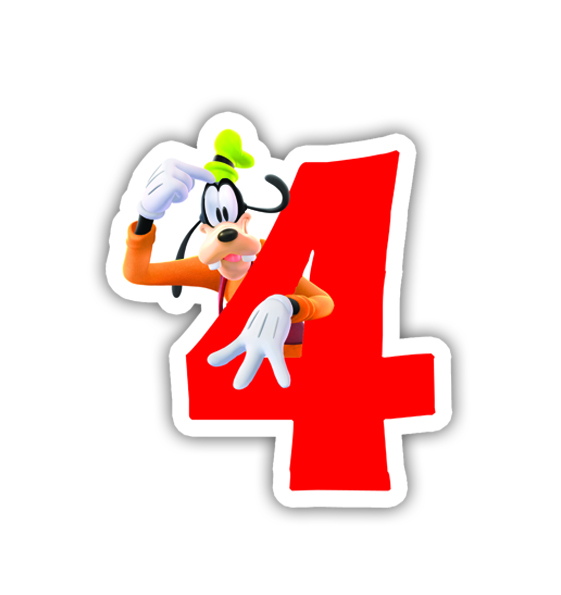 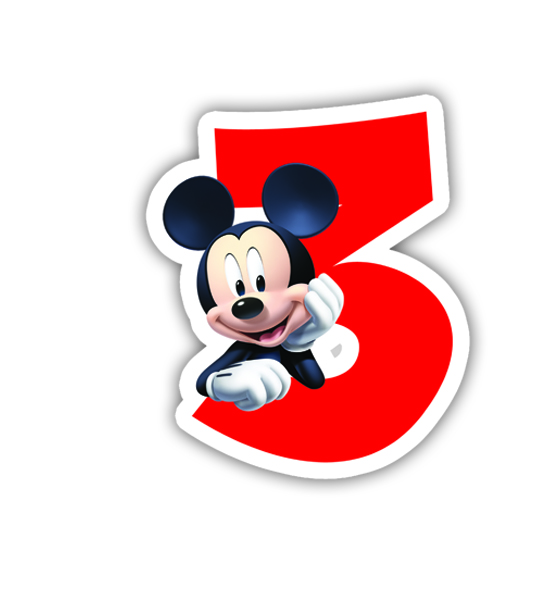 Zaključna ocjena može ali ne mora biti aritmetička sredina svih ocjena.
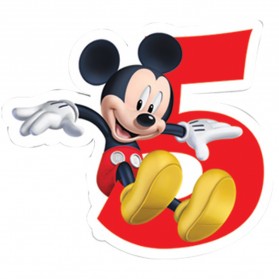 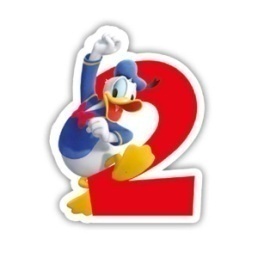 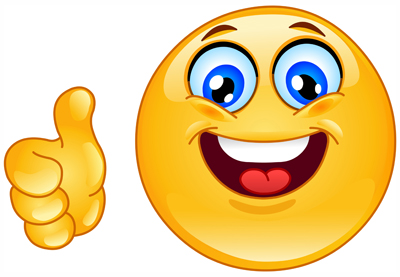 Nek' vam bude sjajna godina!